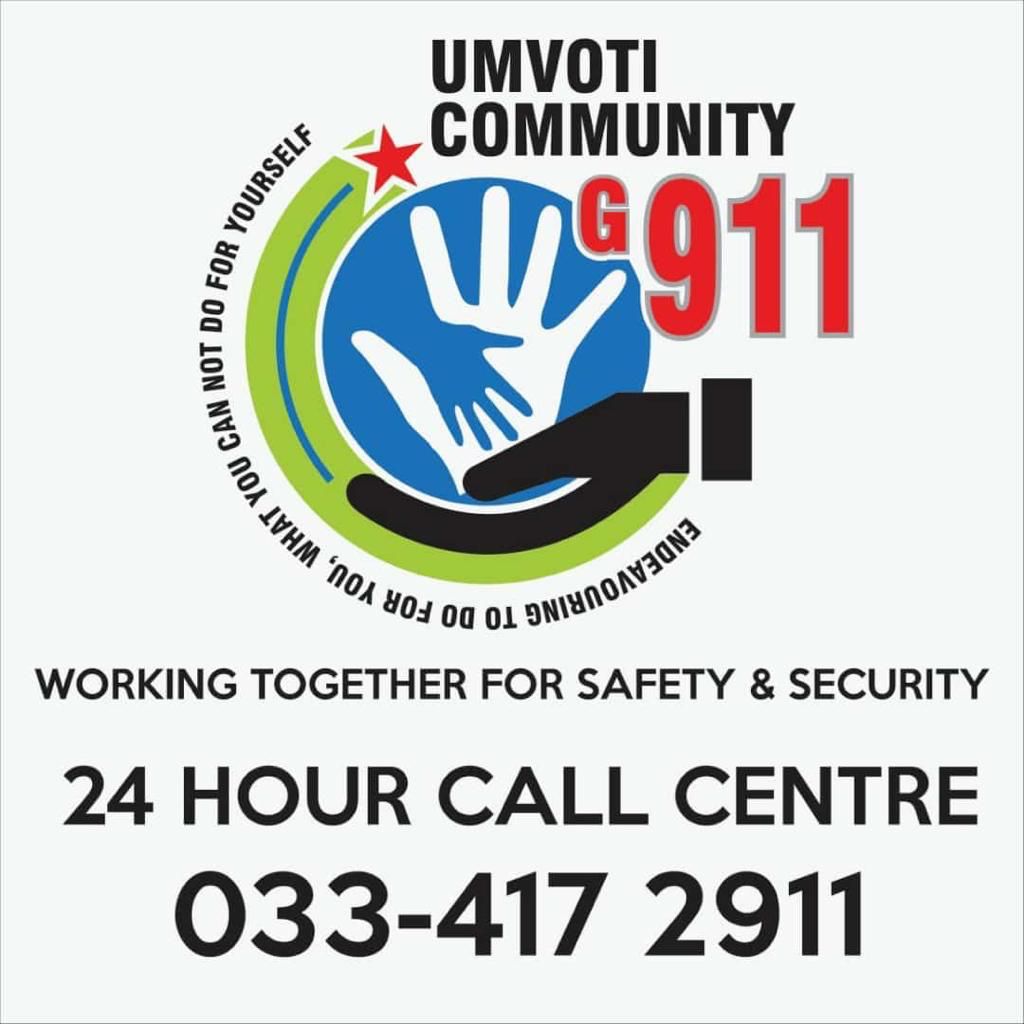 Buffering Against
Instability
18 April 2024
Presented by 
Ian Hill 
Director at G911
Umvoti G911– Short Term Funding Requirement
Income
Expenses
Rands
Donations
Model
Transition Period 
(2 Years)
Membership  
Subscription Model
Time
Umvoti G911– Short Term Funding Requirement
Donors required to “Bridge” the gap
Income
Expenses
Rands
Donations
Model
Membership  
Subscription Model
Time
Umvoti G911 – The Crime Line
BEFORE
DURING
AFTER
PREVENTION
Id High Risk Areas
Crime incident
Courses
LPR
SAPS
Fire
Medical
Security
Community
G911
Investigation & Prosecution
Victim
Response
Coordination of Community & resources
Security Audit & Bench-marking
Relationships
Training & Tech
Support & Assistance
Develop solutions for issues
Communication
PROACTIVE
REACTIVE
Umvoti G911– Vision
The Company’s main objective is to improve the Safety and Security in Umvoti for the benefit of its members and the broader community as a whole by, inter alia, the following:
initiating and participating in initiatives that prevent and reduce criminal activity;

building and fostering relationships with all sectors of the community and all emergency services operating in Umvoti;

providing a 24 hour control centre aimed at providing enhanced and proficient communications services to members ;

engaging with investigators and the members of the judiciary regarding serious crimes committed against members with a view to assisting members in the process of obtaining justice.
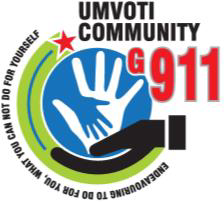 Umvoti G911– 2024 HQ
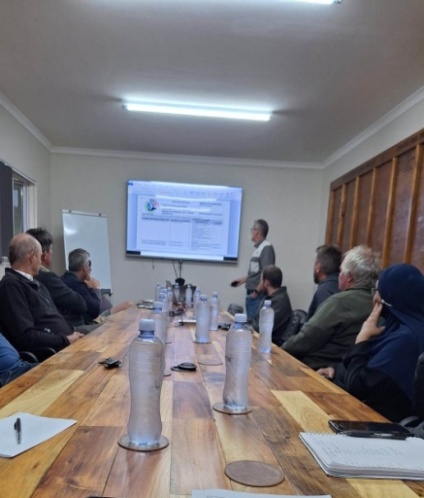 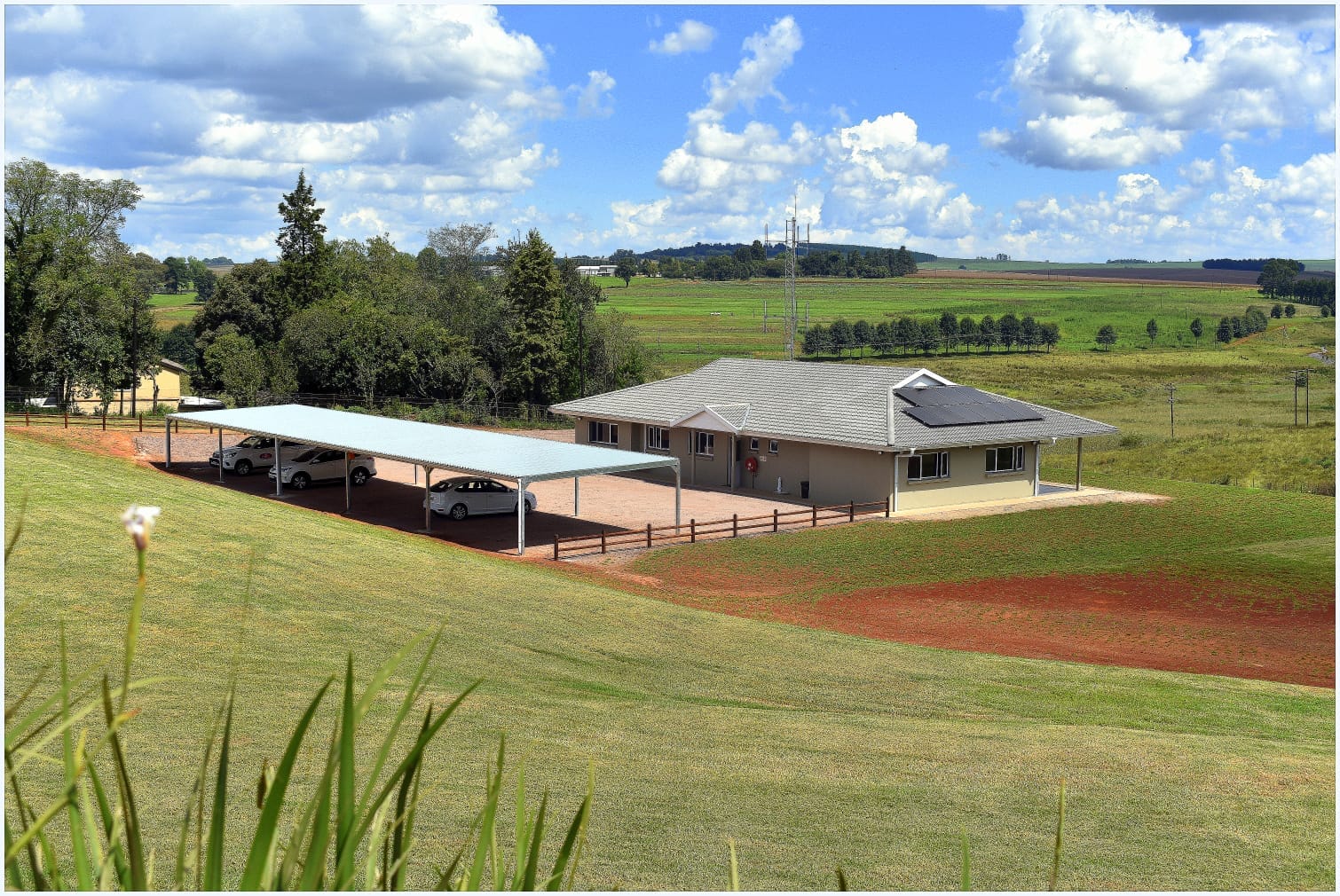 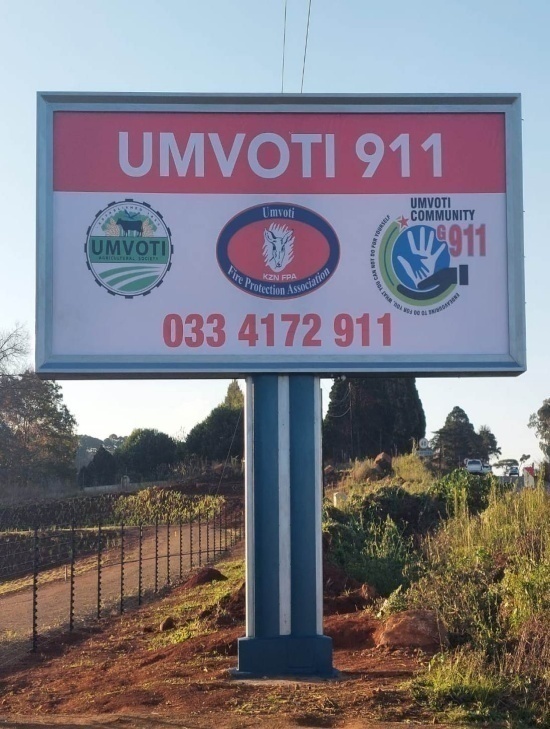 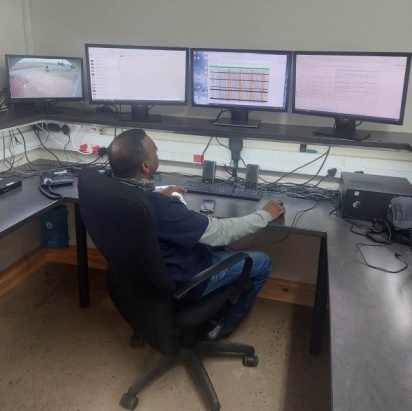 Umvoti G911 – 2024 resources
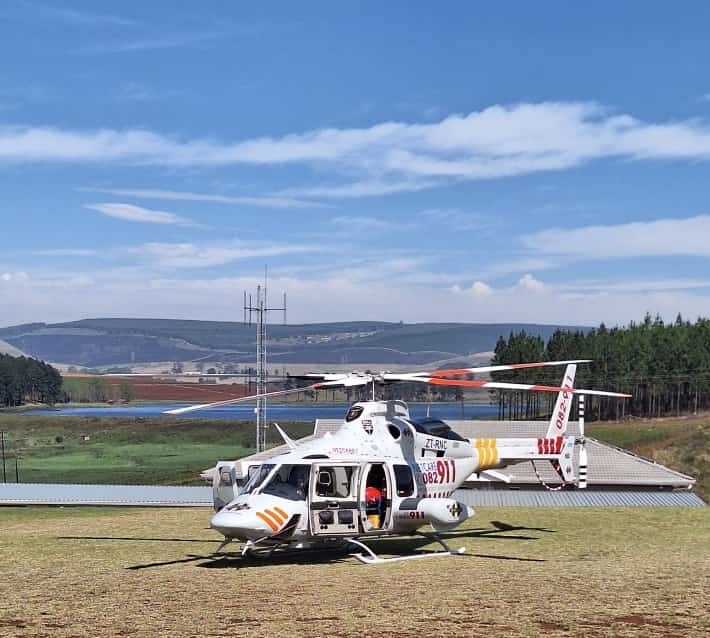 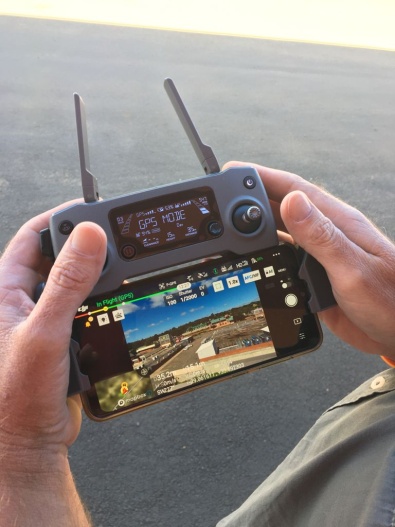 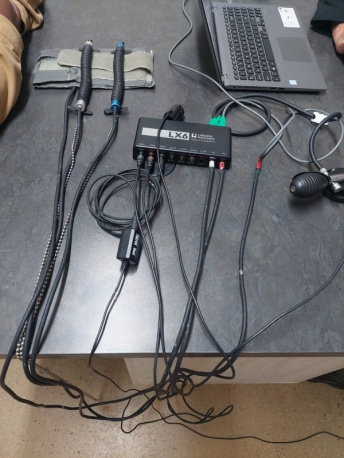 Drone
Polygraphs
Helipad
Umvoti G911 – 2024 Initiatives
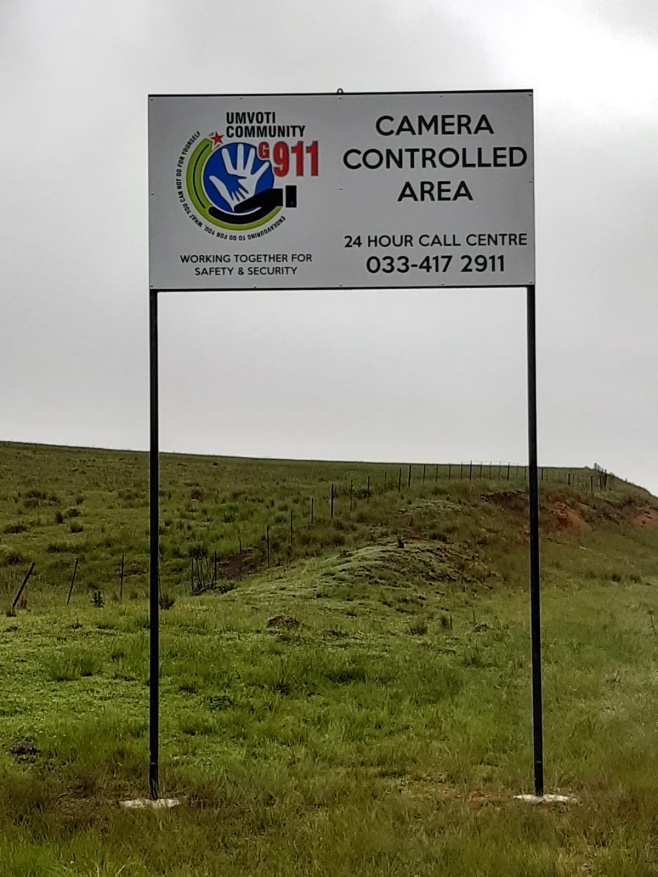 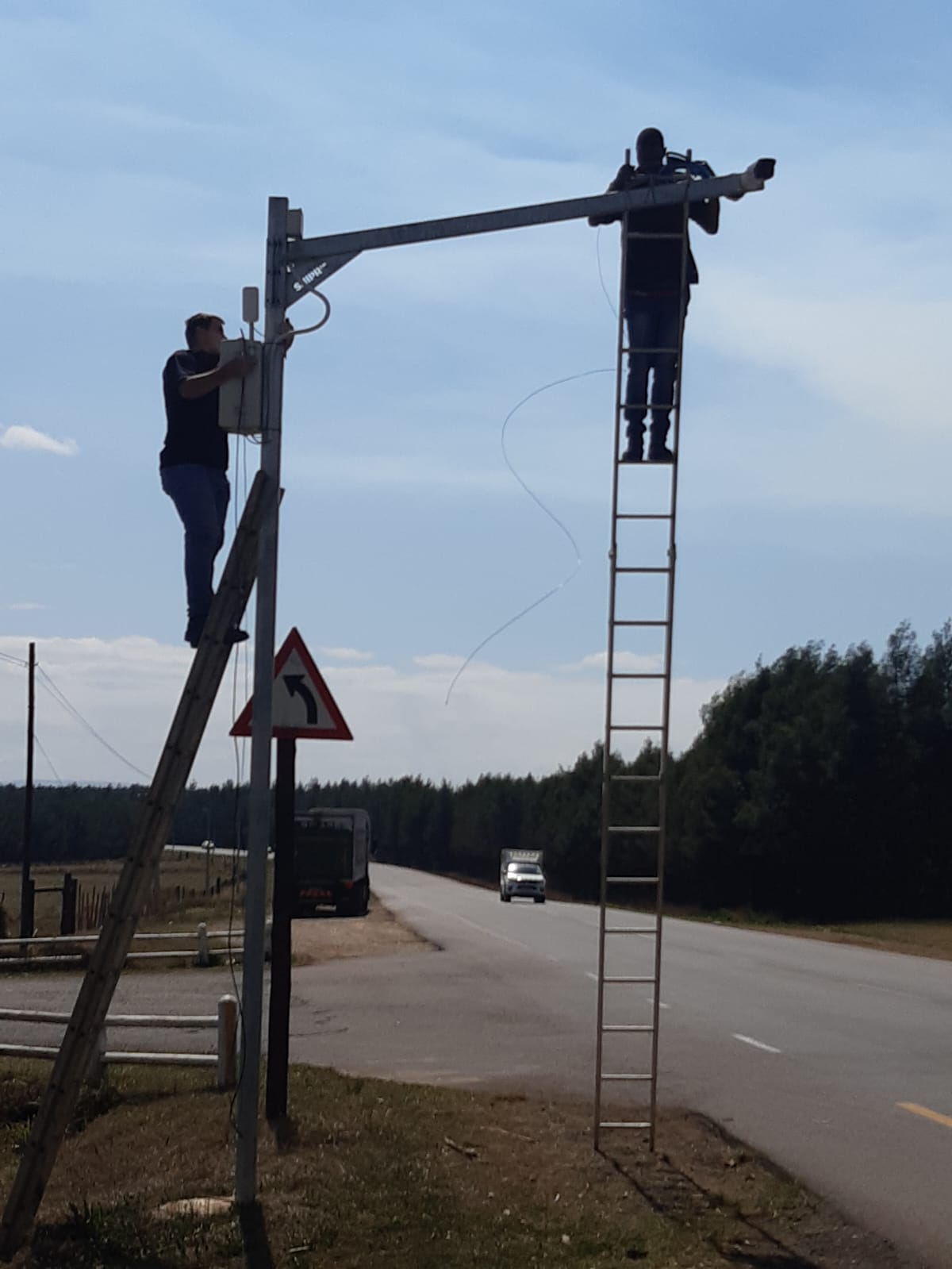 Zones & Patrols

Licence Plate Recognition
12 Sites with 24 LPR Cameras
Dedicated response group

Ave Monthly Results:
 6 – 10 arrests
 4 vehicle impounds
Umvoti G911
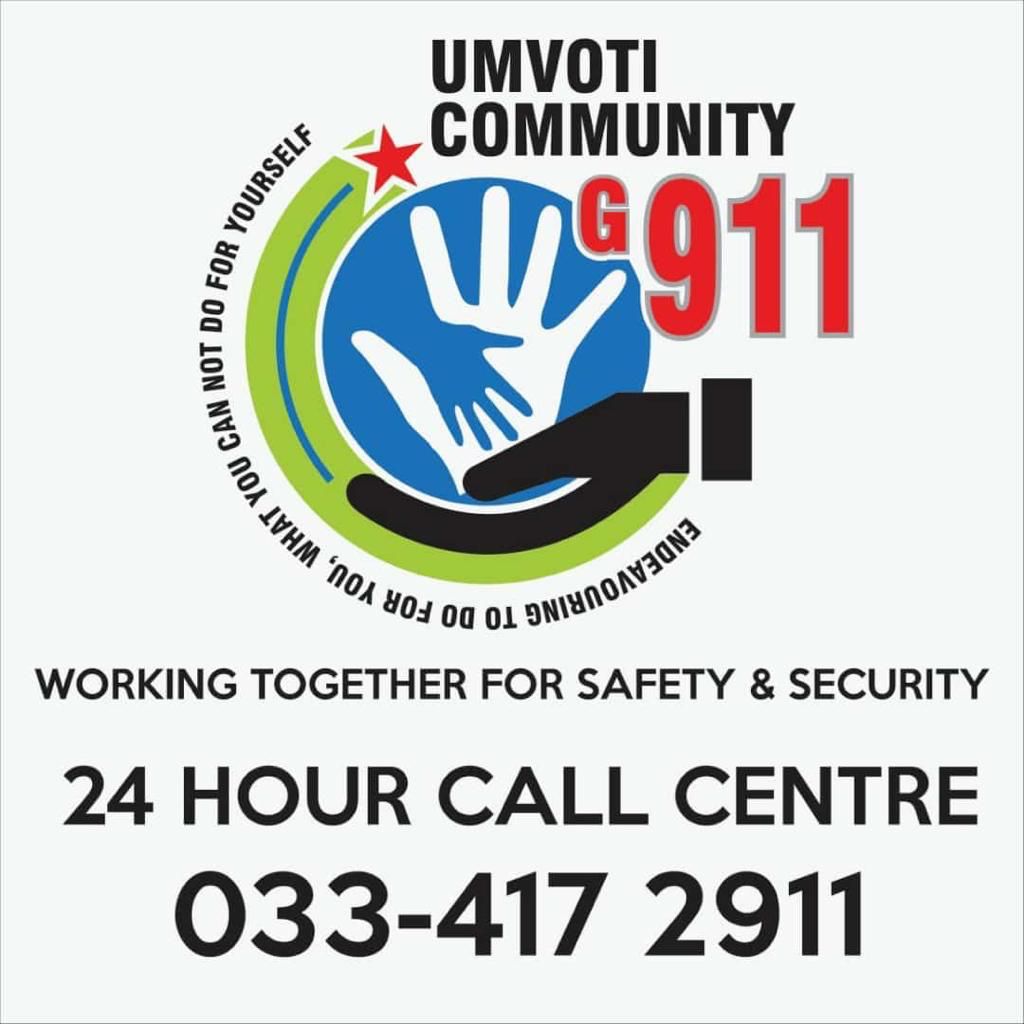 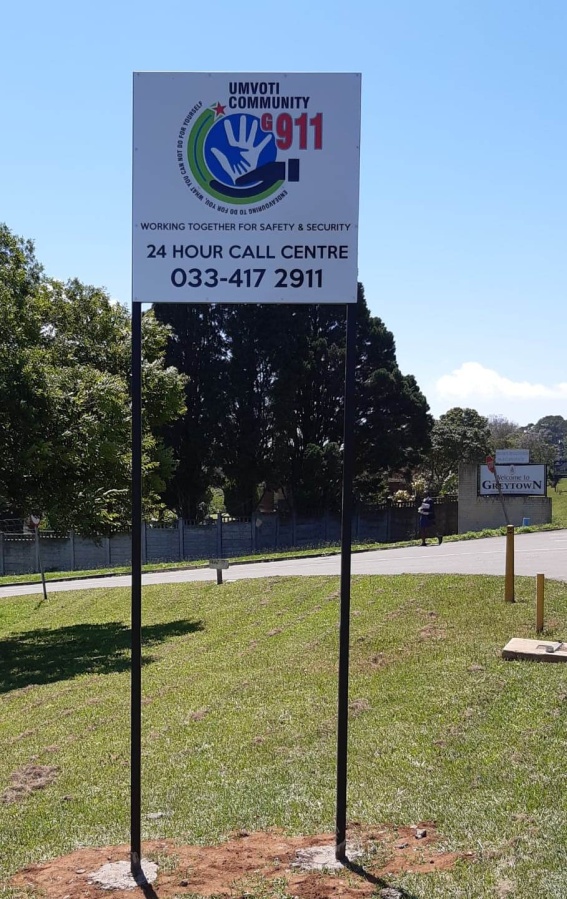